Прибиральні матеріали, механізми, інвентар.
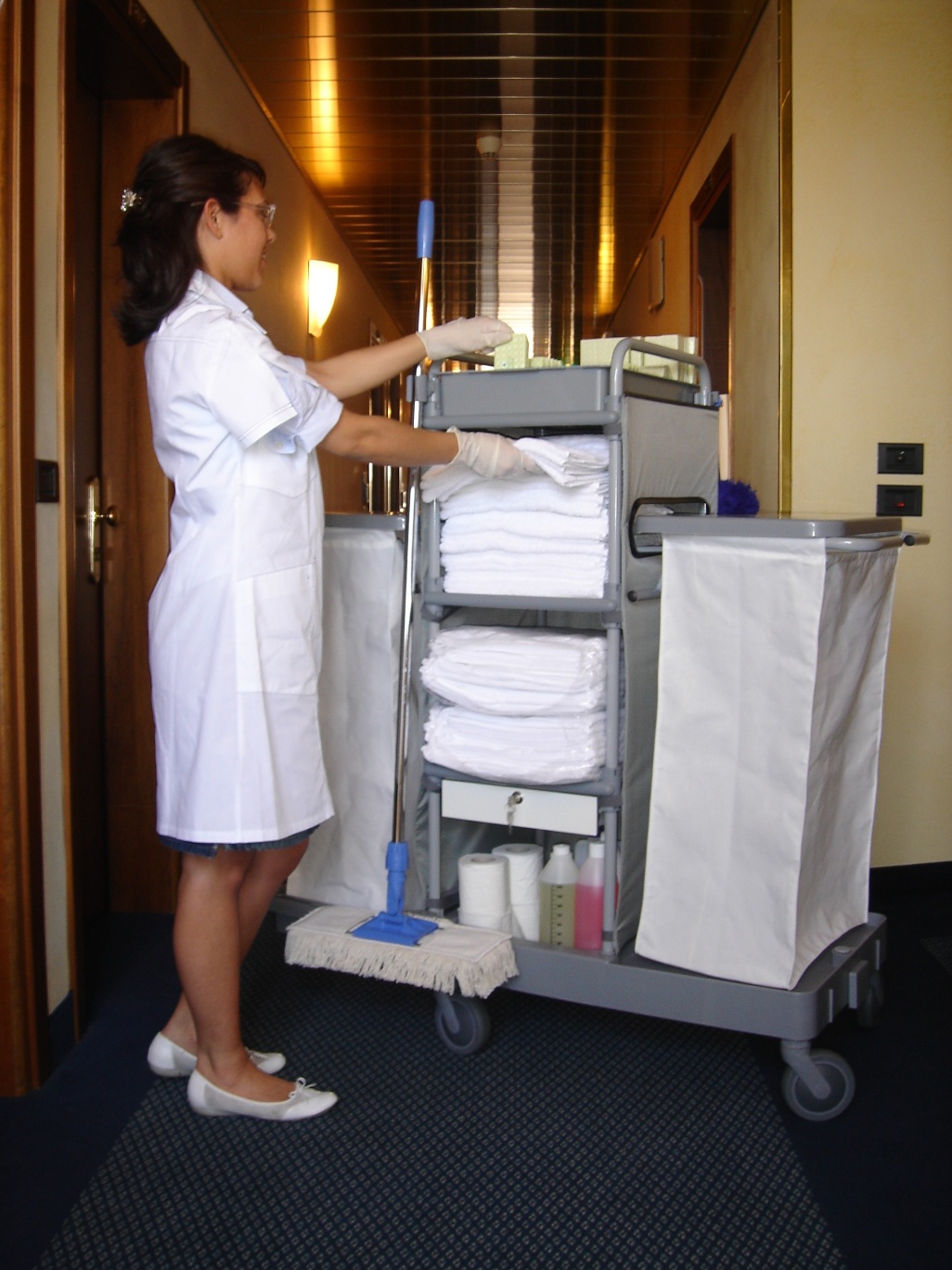 Для виконання
прибиральних 
робіт 
використовують 
прибиральний 
інвентар, 
механізми 
та матеріали.
До прибирального інвентаря належать:
Швабри
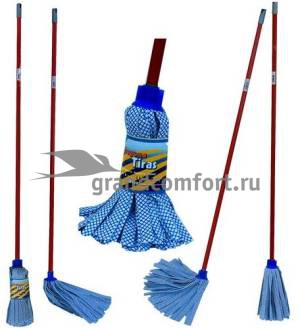 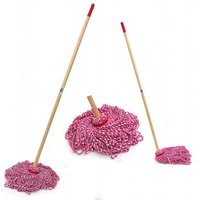 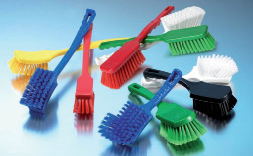 щітки
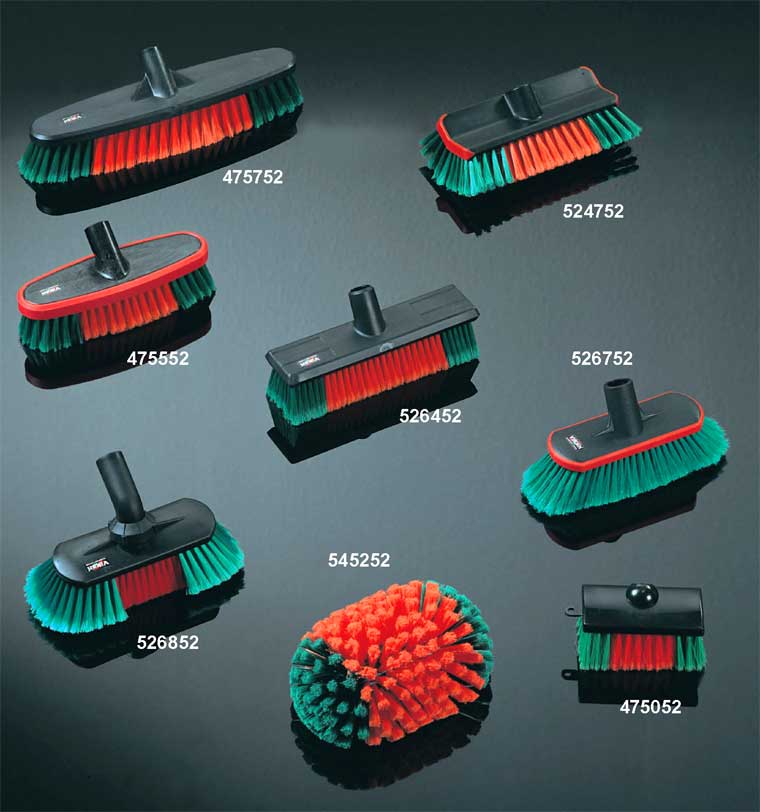 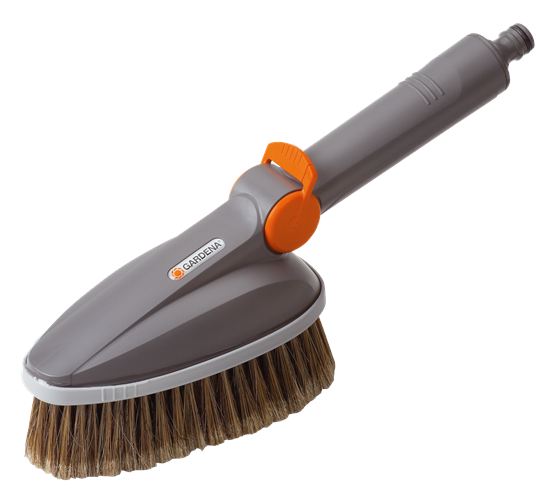 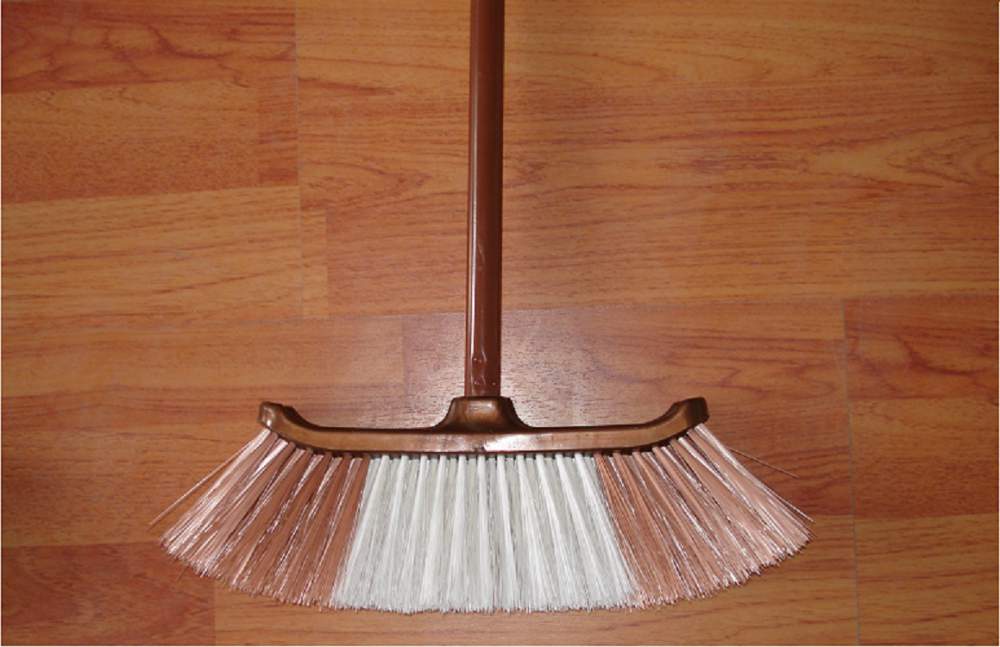 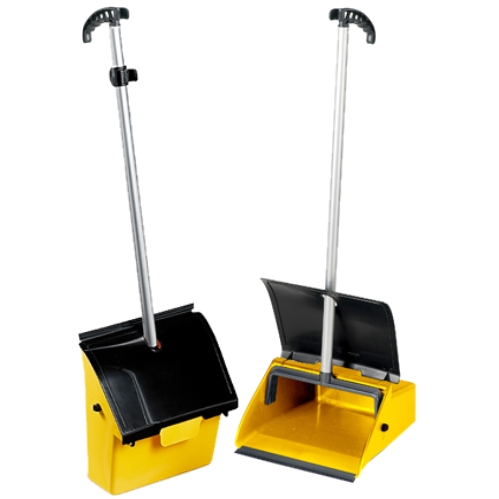 Віники та совки
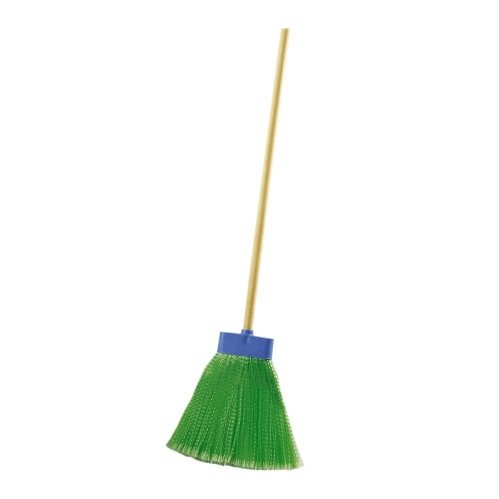 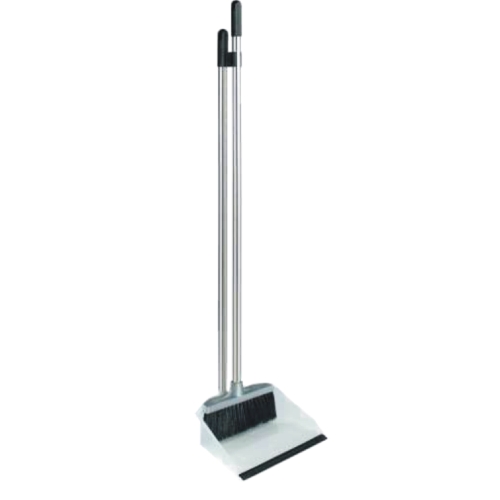 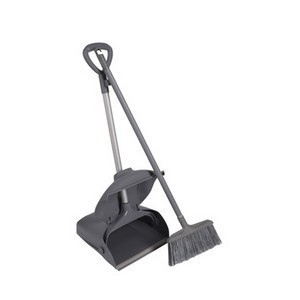 Відра
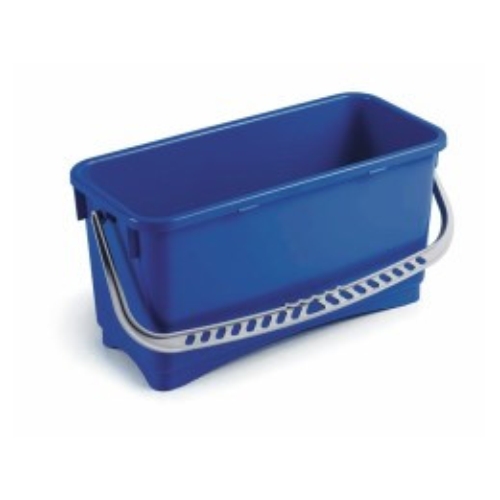 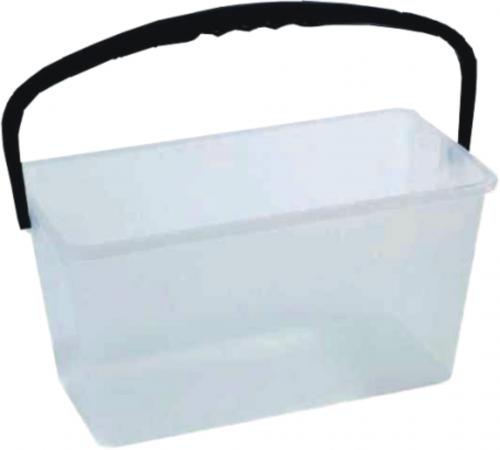 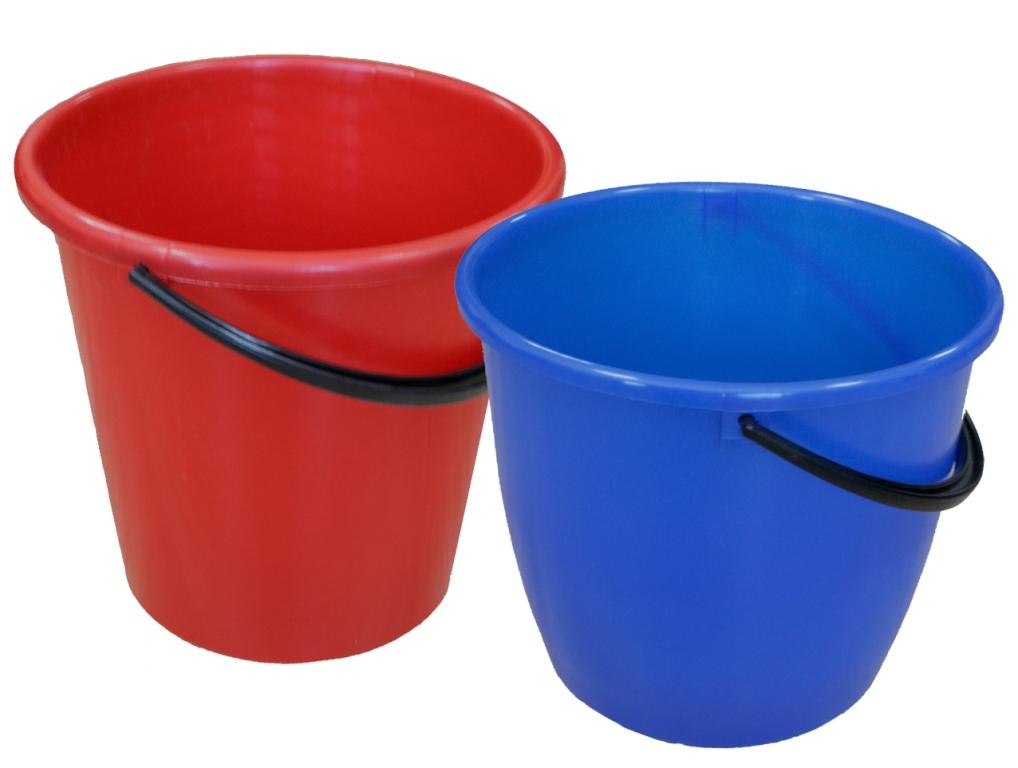 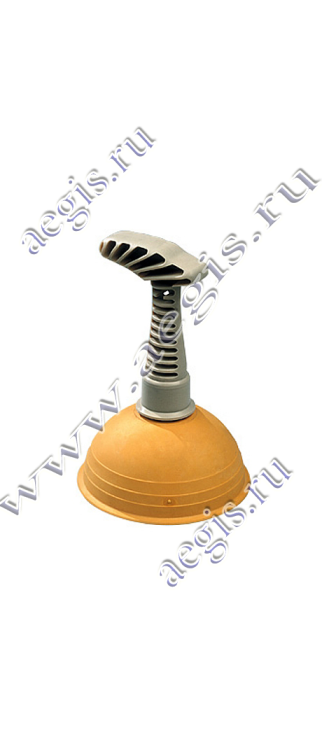 Вантузи
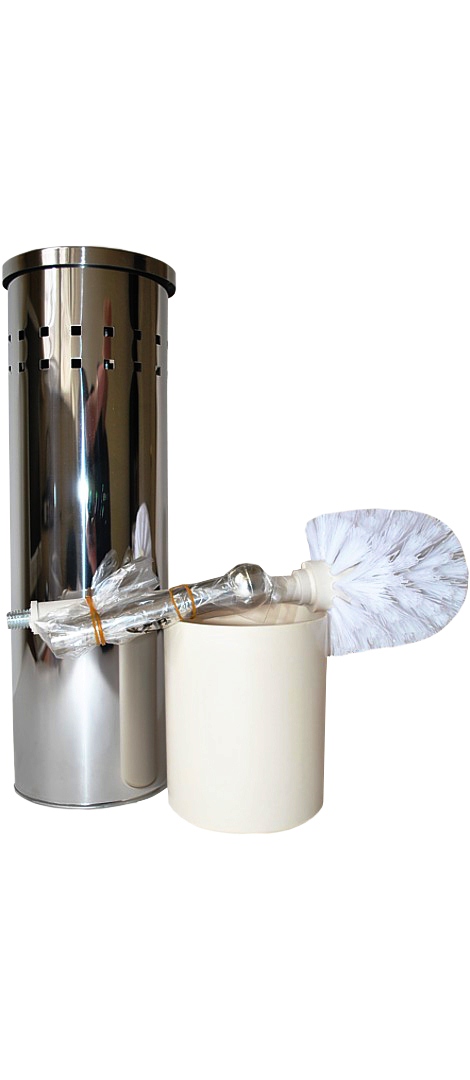 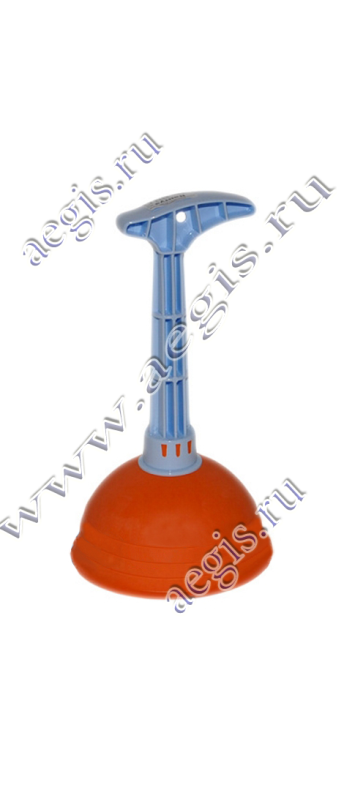 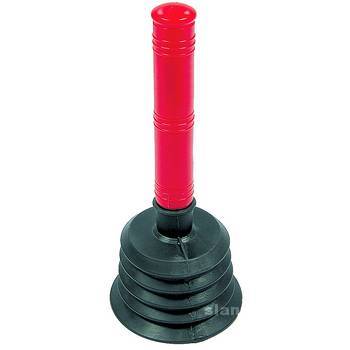 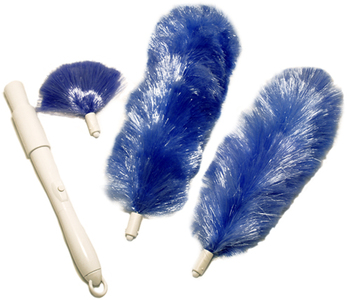 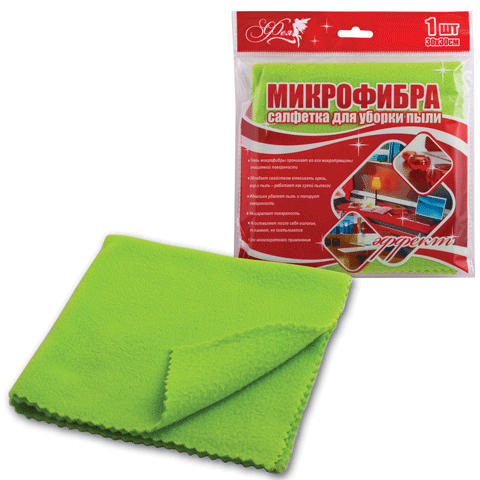 Ганчір`я
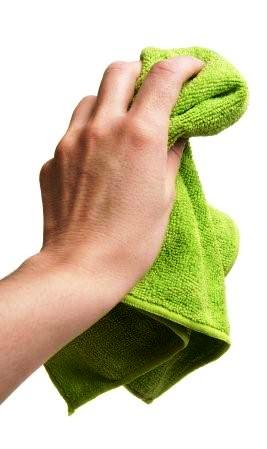 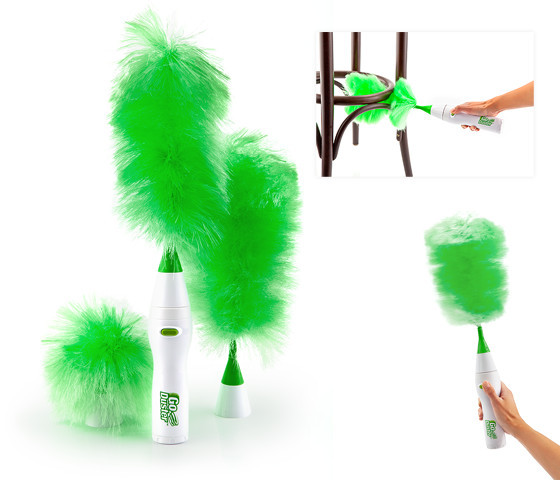 Інвентар мусить бути промаркованим, чистим, зберігатися у спеціально відведених приміщеннях – інвентарних.
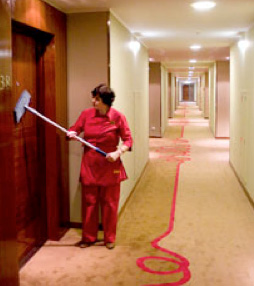 До прибиральних механізмів у першу чергу належать пилососи. 
Звичайні пилососи
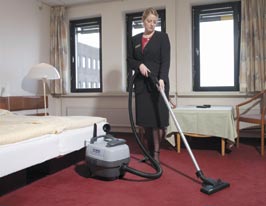 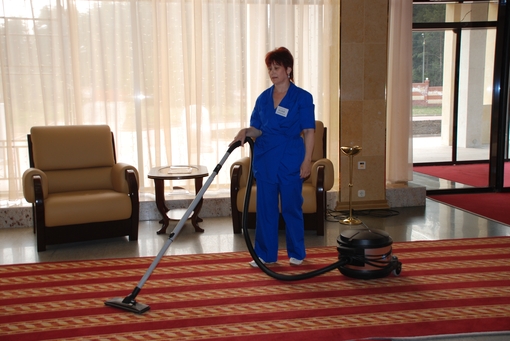 Професійні пилососи (спеціально розроблені для готелів)
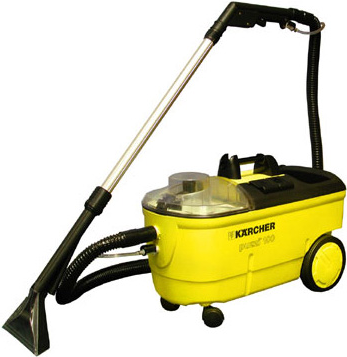 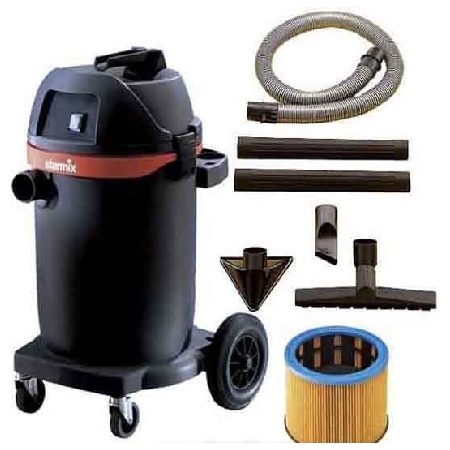 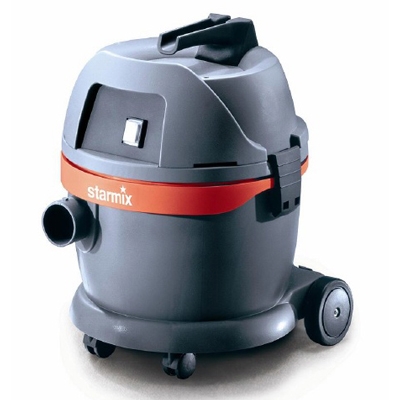 екопилососи
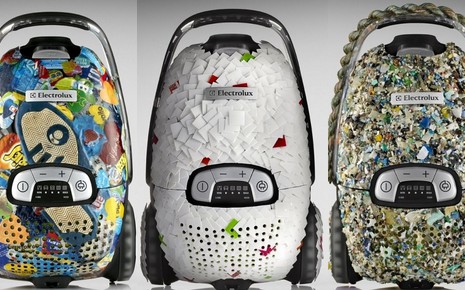 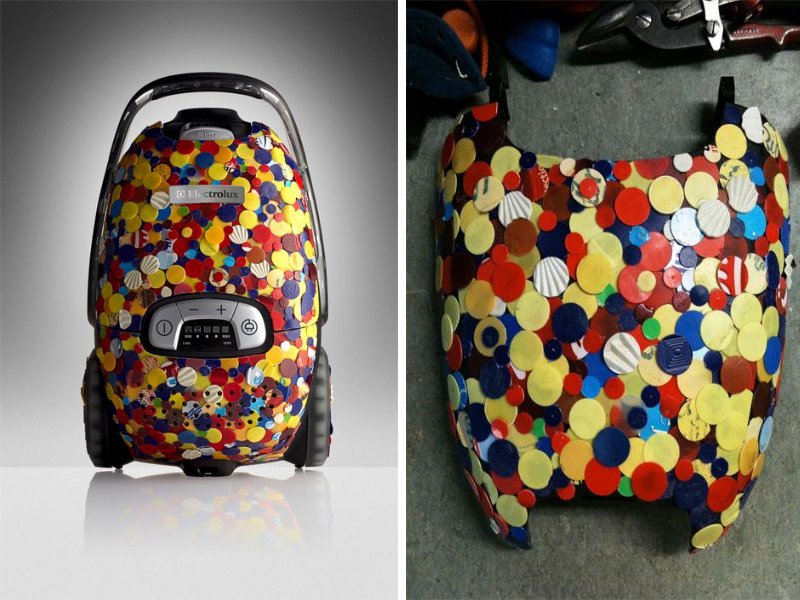 У практиці готельної справи використовують також пилососи спеціалізованої дії:
для сухого
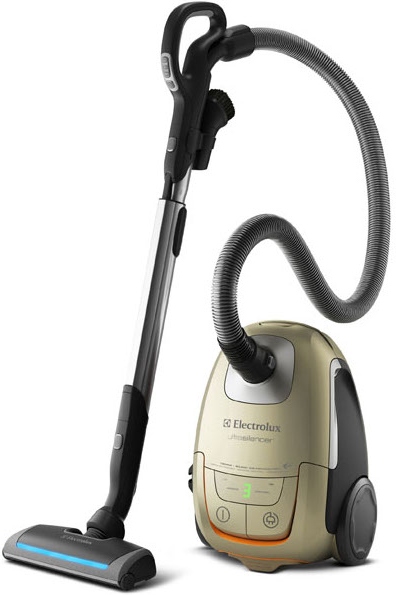 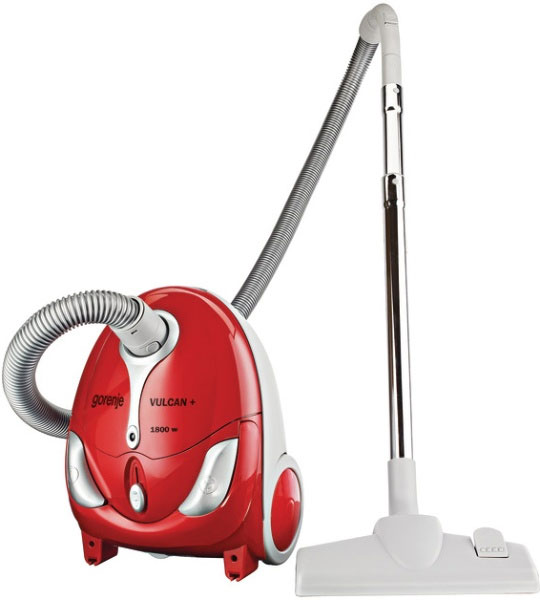 для вологого прибирання
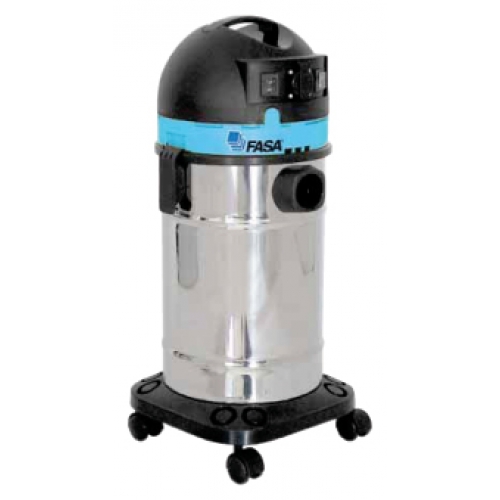 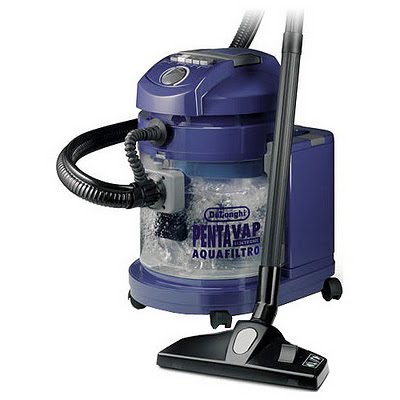 Чищення під парою
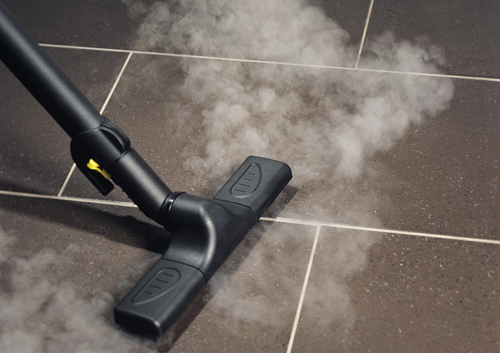 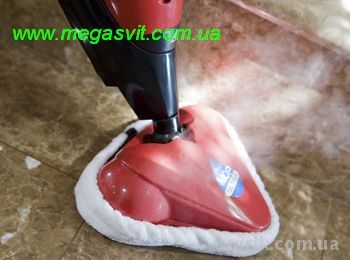 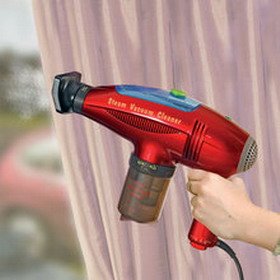 свипери
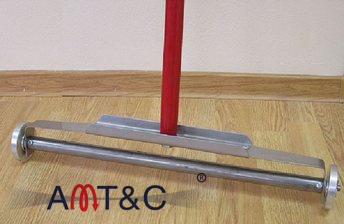 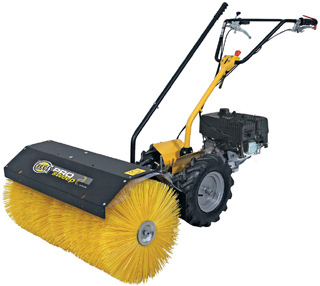 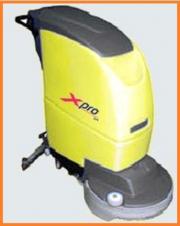 скрабери
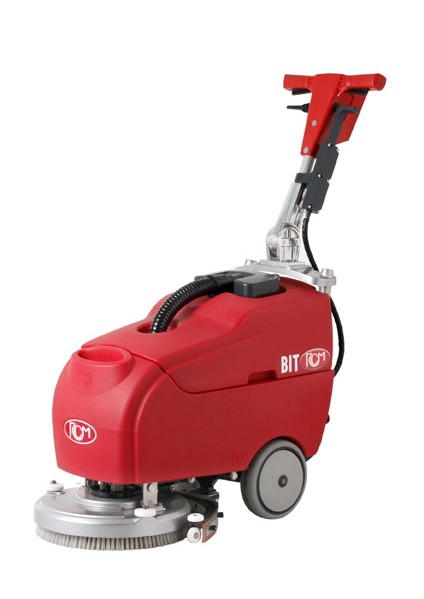 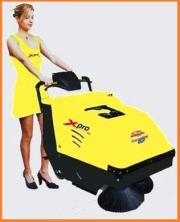 підлогонатирачі
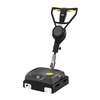 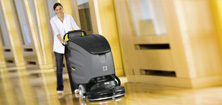 Візки для переміщення білизни та візки покоївок
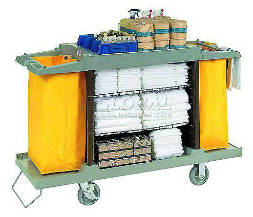 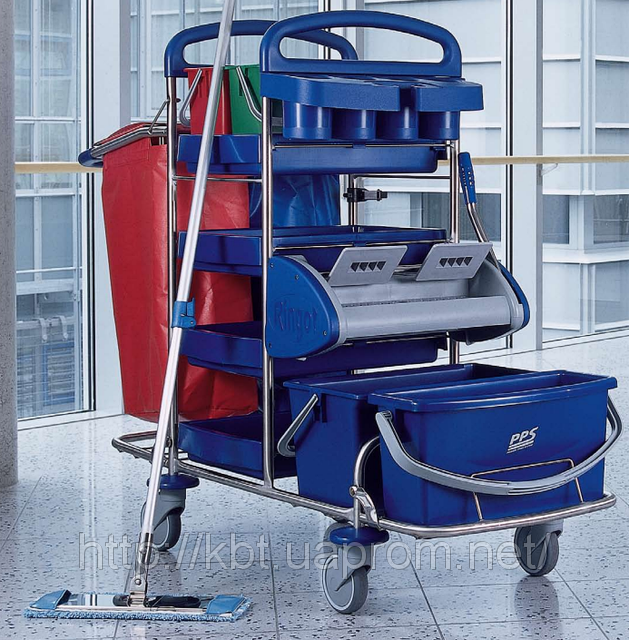 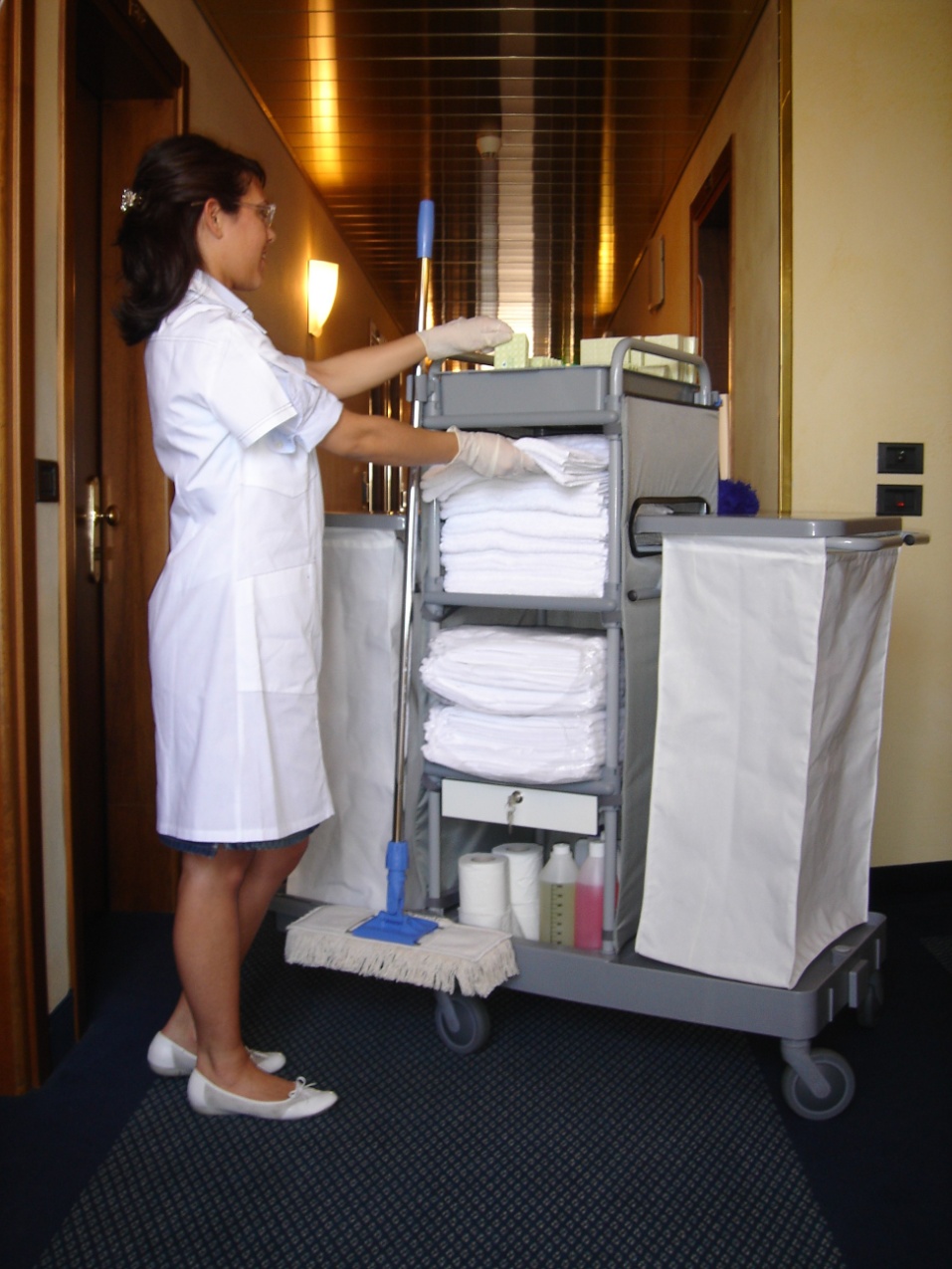 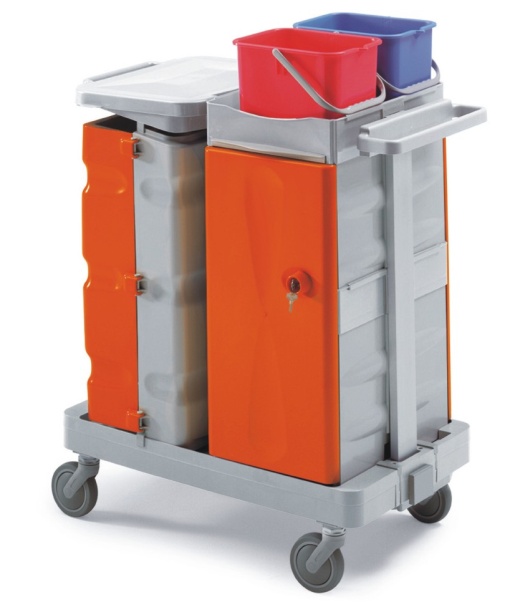 Прибиральні матеріали:
Синтетичні миючі засоби 







Чистячі засоби
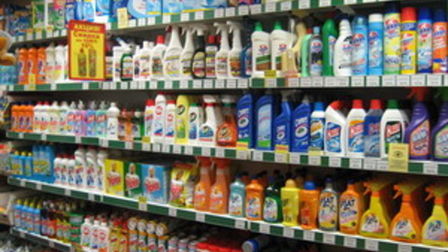 Для фарфоровий і фаянсових
Для скла і дзеркал
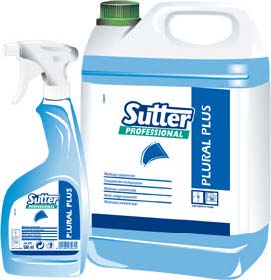 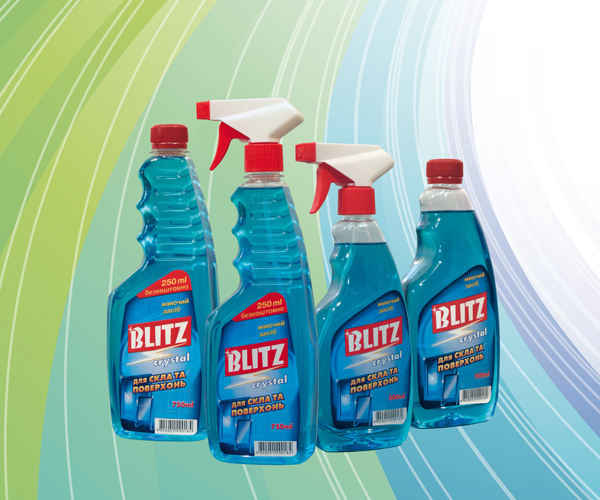 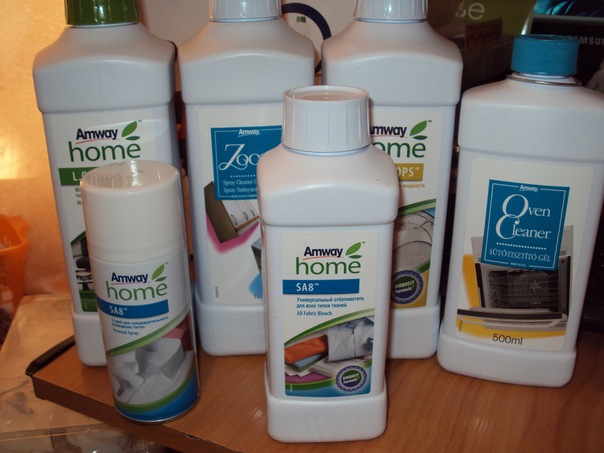 Полірованих поверхонь або гладких деревꞌяних
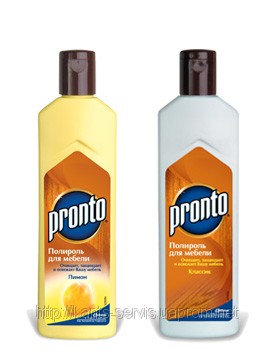 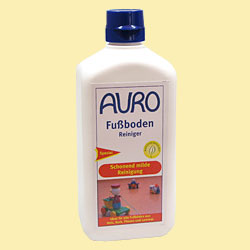 Металевих
Пластикових
Килимовх





Тканинних поверхонь
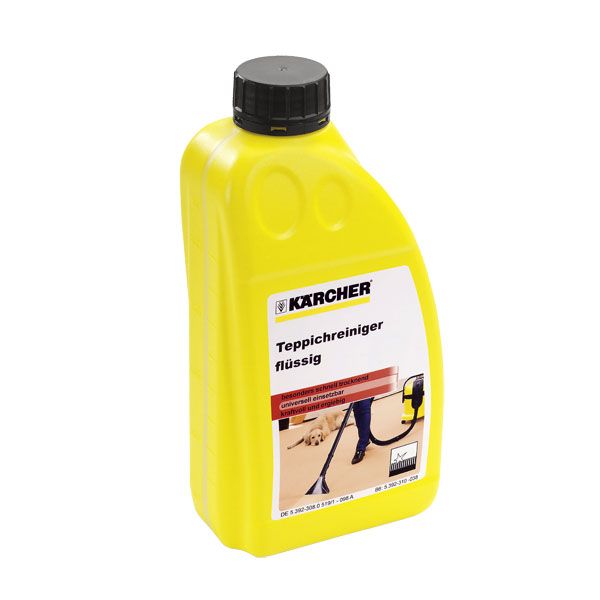 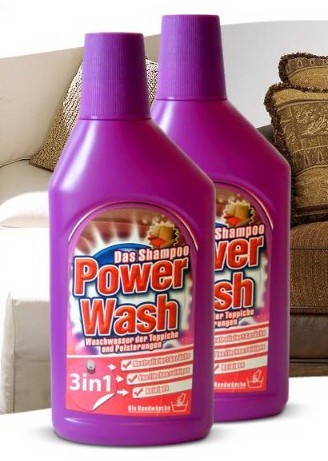 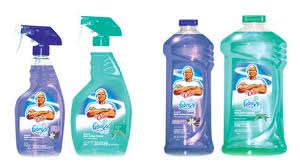 Дякую за увагу!
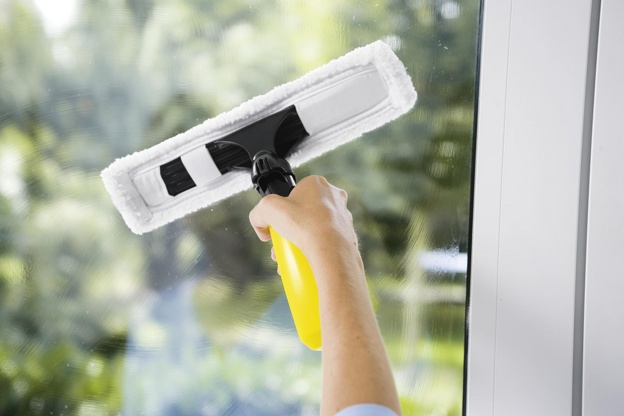 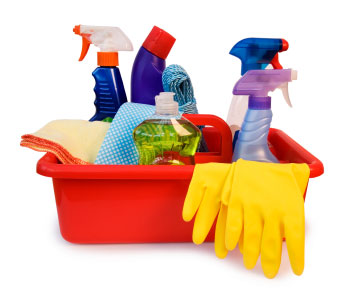